Semaine d’Informations en Santé Mentale 2023 : « Comment bien faire son passage à la retraite? » par le docteur Vannier
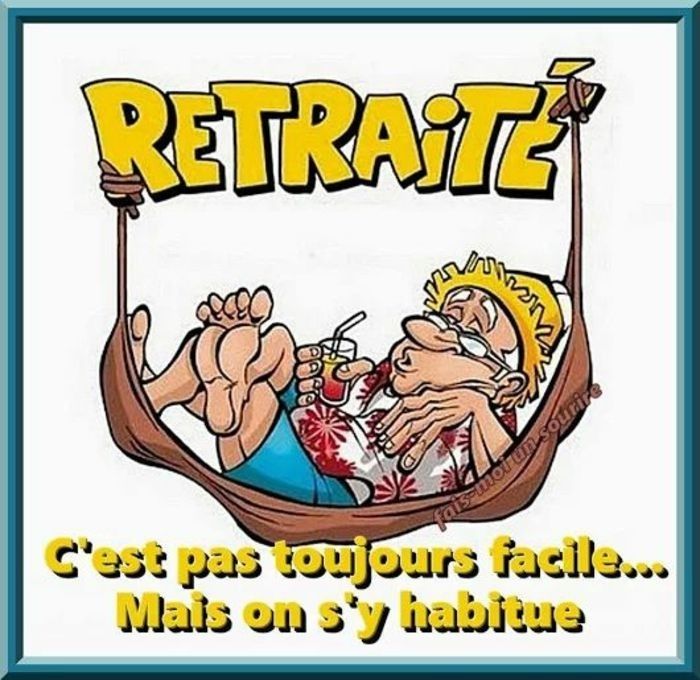 JEUDI 19 OCTOBRE 2023 de 19h à 20h30
Mairie du 6ème arrondissement de Lyon
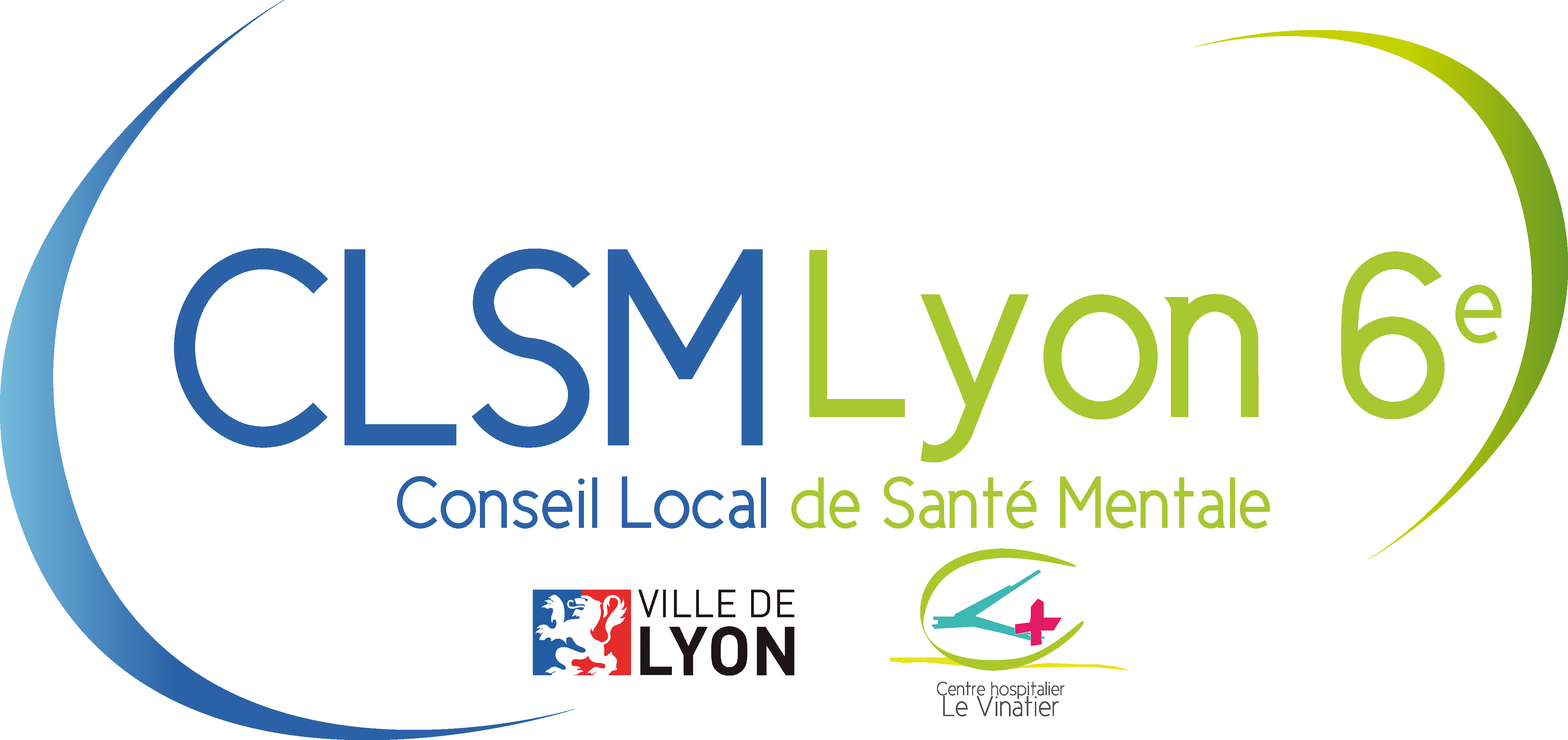 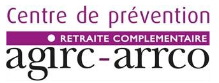 Organisé par
Animé par